Reports and proposals
Objective
Introduction to reports and proposals
 The plain English Guide to Writing Reports
 Report - sample
 A longer proposal – sample
 Checklist
Introduction to reports and proposals
The skills in writing a proposal are the same as in writing a report . However there are certain differences:
Proposals
 examine what may happen in the future
 aim mainly to persuade the reader to make a specific decision
 express opinions – supported by objective facts
Reports
 contain information about what happened in the past
 aim mainly to provide information
 record objective facts
The plain English guide to writing a report
The main stages of writing a report
 defining the purpose
 investigating the topic
 organizing the report into sections
 order of presentation
 order of writing
 numbering sections and paragraphs
 planning the writing 
 revision
The plain English guide to writing a report
Defining the purpose
This help you to clear about:
 why you are writing?
 what to include?
 what to leave out?
 who your readers are?
If you can express the purpose in a single sentence, so much the better.
The plain English guide to writing a report
Investigating the topic
 depend on topic and purpose
 need to read, interview, experiment and             observe
 get advice from someone more experienced
The plain English guide to writing a report
Organizing the report into sections 
  Report can be set out in eight parts:
 title or title page
 contents list
 abstract 
 introduction discussion
 summary and conclusions
 recommendations
 appendix
** A short report won’t need a title page
** Abstract  needed in formal reports, such a report of scientific research
The plain English guide to writing a report
The introduction should be brief and answer any of the following question
 what is the topic?
 who asked for the report and why?
 what is the background?
 what is your method of working? If the method is long and detailed, put in appendix
 what were the sources? If there are many, put them in a appendix
The plain English guide to writing a report
Order of presentation
 The sections in the brackets are not always included
Long reports
 Title or title page
 (Contents list)
 (Abstract)
 Introduction
 Summary and conclusions
 Recommendations
 Discussion
 (Appendix)
The plain English guide to writing a report
Short reports
 Title
 Introduction
 Discussion
 Summary and conclusions
 Recommendations
 (Appendix)
The plain English guide to writing a report
Order of writing
 The writing order in such a way that each section you finish help you to write the next one
 Introduction
 Discussion
 Summary and conclusions
 Recommendations
 (Abstract)
 Title or title page
 (Contents list)
 (Appendix)
** After writing  all the sections, read and revise them. Rewrite sections if necessary
The plain English guide to writing a report
Planning the writing
 Make some kind of plan, before you write
 First, outline all facts, ideas, observation and so on
 And then organize them, group them, assess them for strength and relevance in the report
 Put headings like “Intro”, “Discussion” and “Title”
 Mind mapping is other technique of planning.
 Should have coherence in writing style
The plain English guide to writing a report
Numbering sections and paragraphs
 Should have contents list at the start of report
 Add cross-refer if necessary
 Label sections and paragraphs, to keep as simple as possible
 Use capital letters to label sections and number to label paragraphs
The plain English guide to writing a report
Revision
 Read critically what you have written
 Ask someone else to read it for you
 Revise for clearness, conciseness and  persuasiveness
 Revise for language and structure
 Rewrite parts that don’t work
Reports - sample
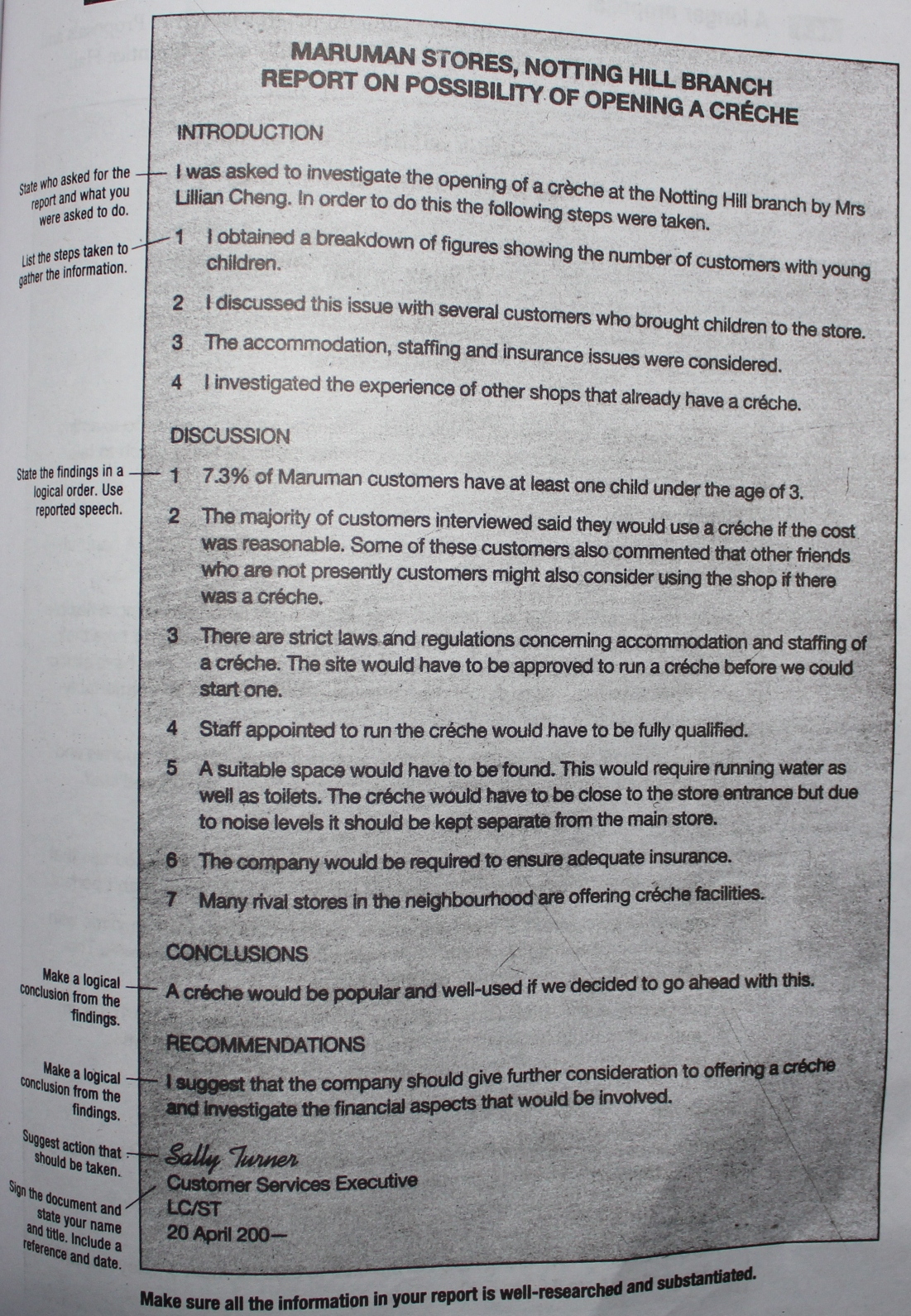 Reports - sample
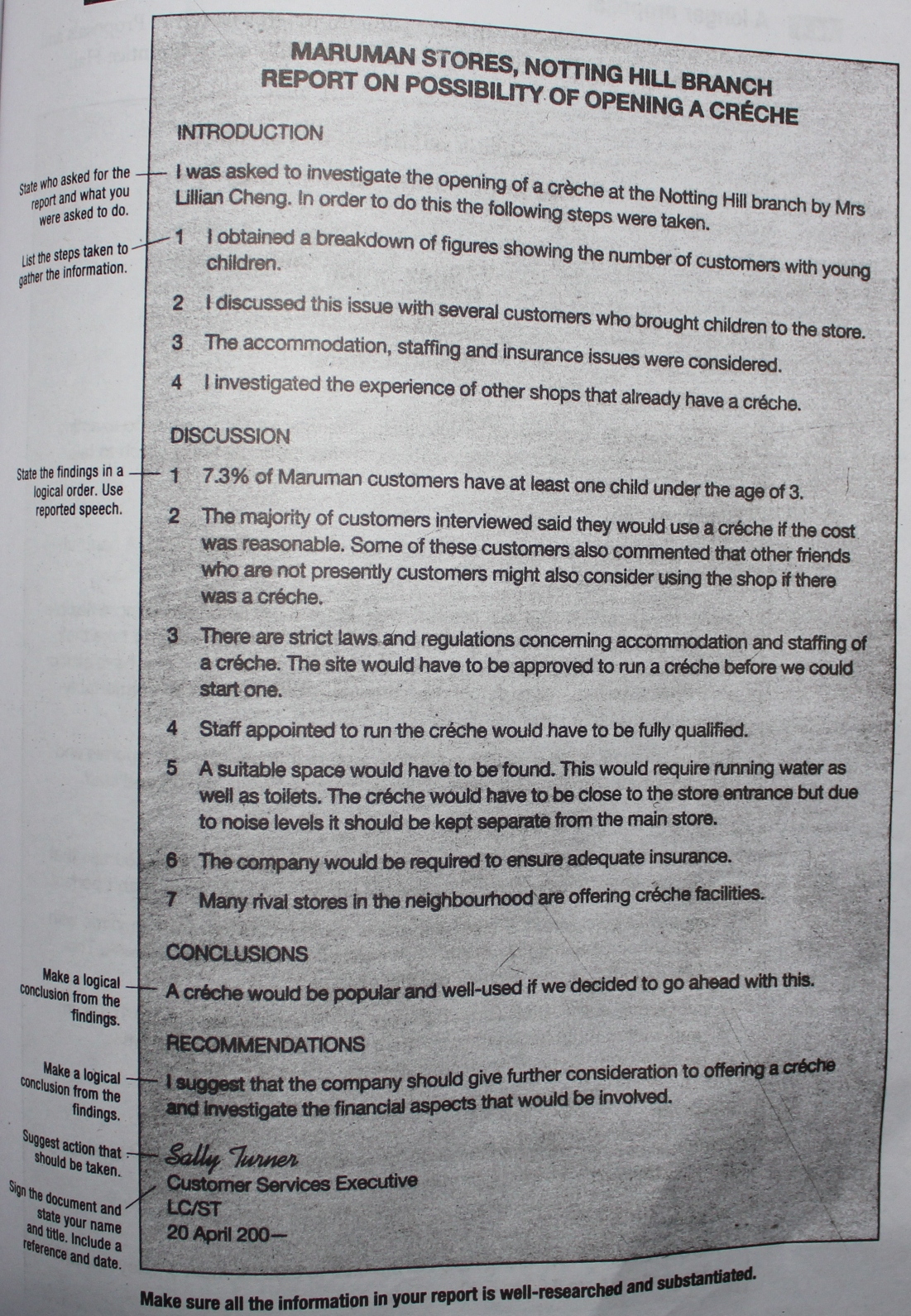 Proposals  - Sample
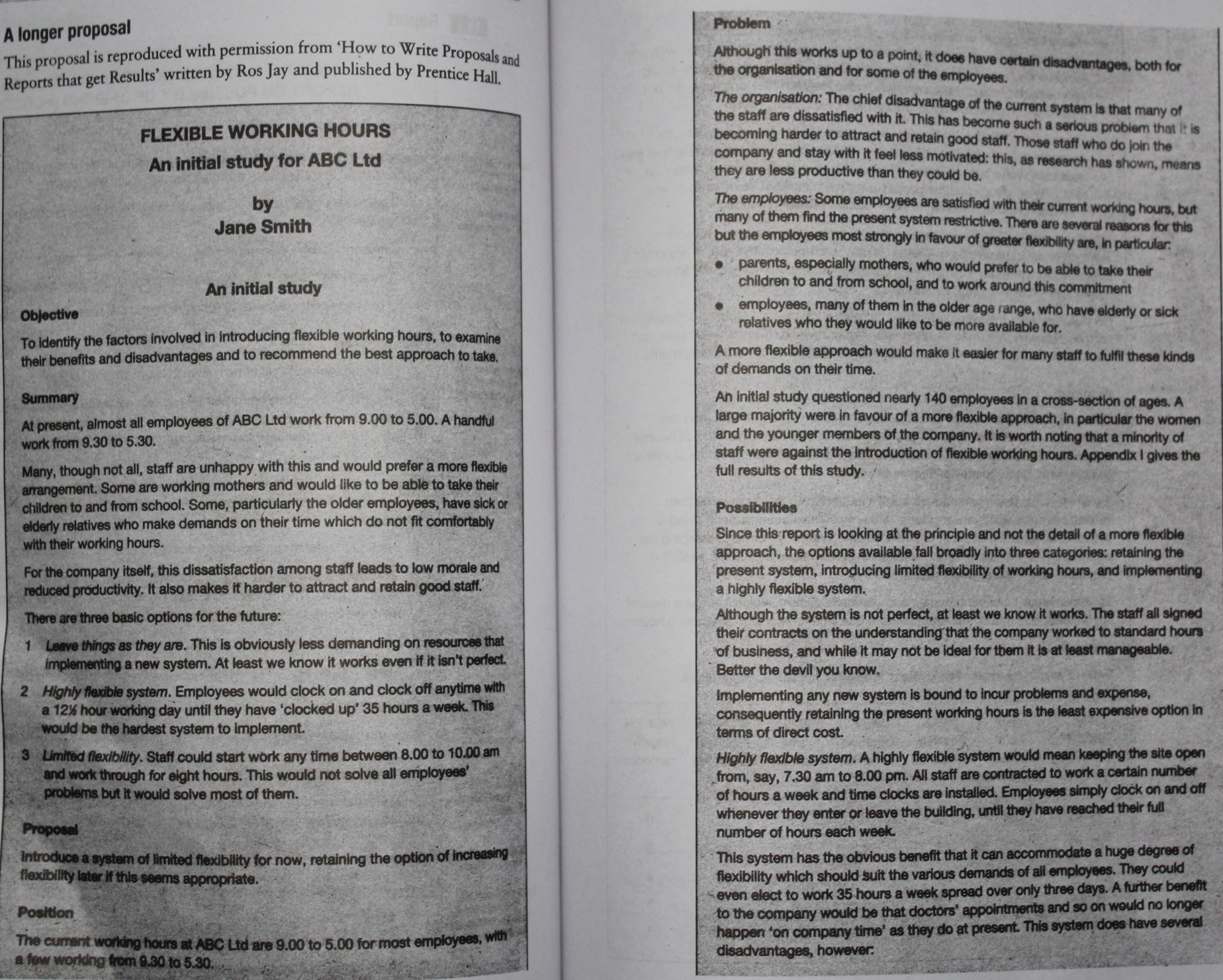 Proposals  - Sample
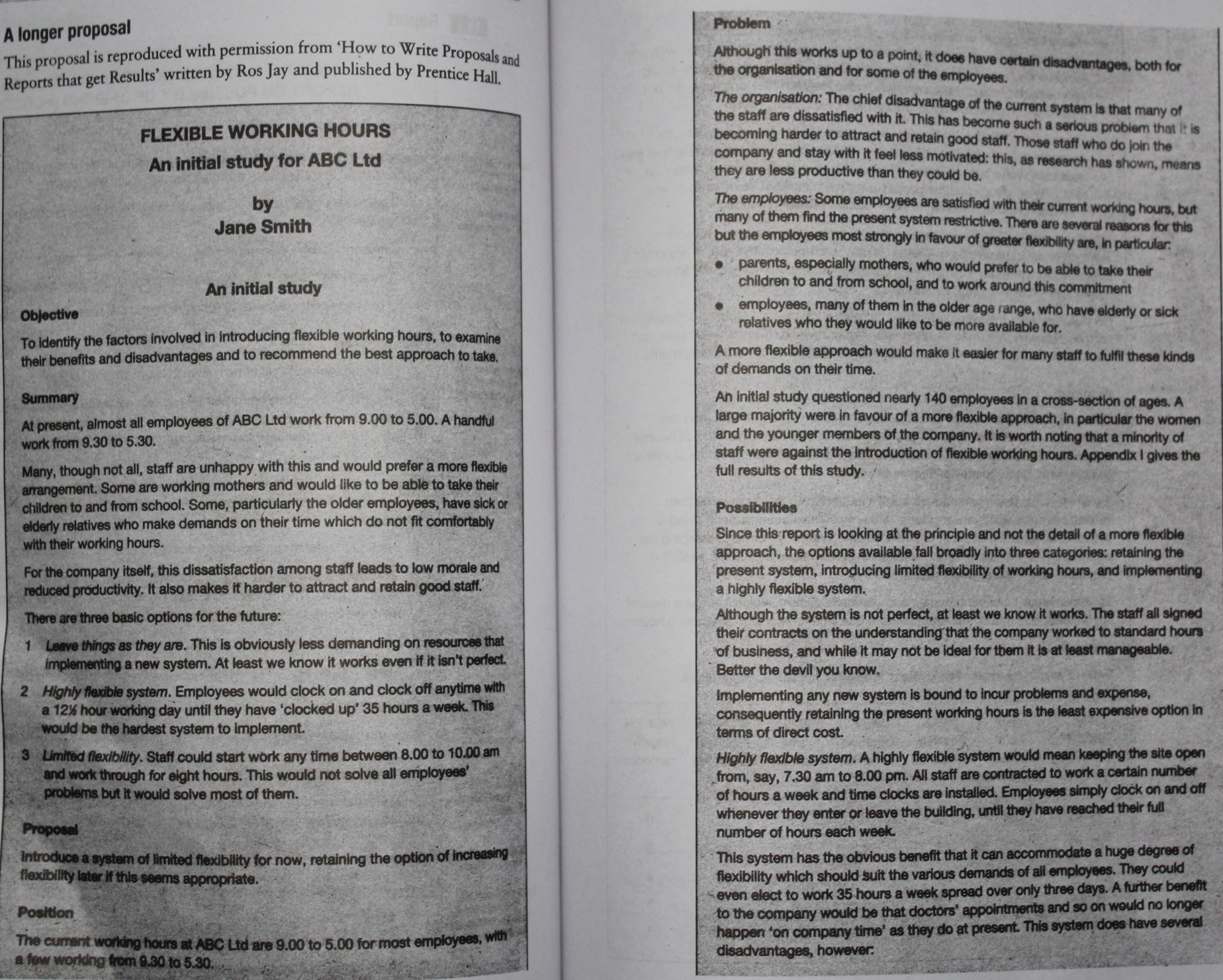 Proposals  - Sample
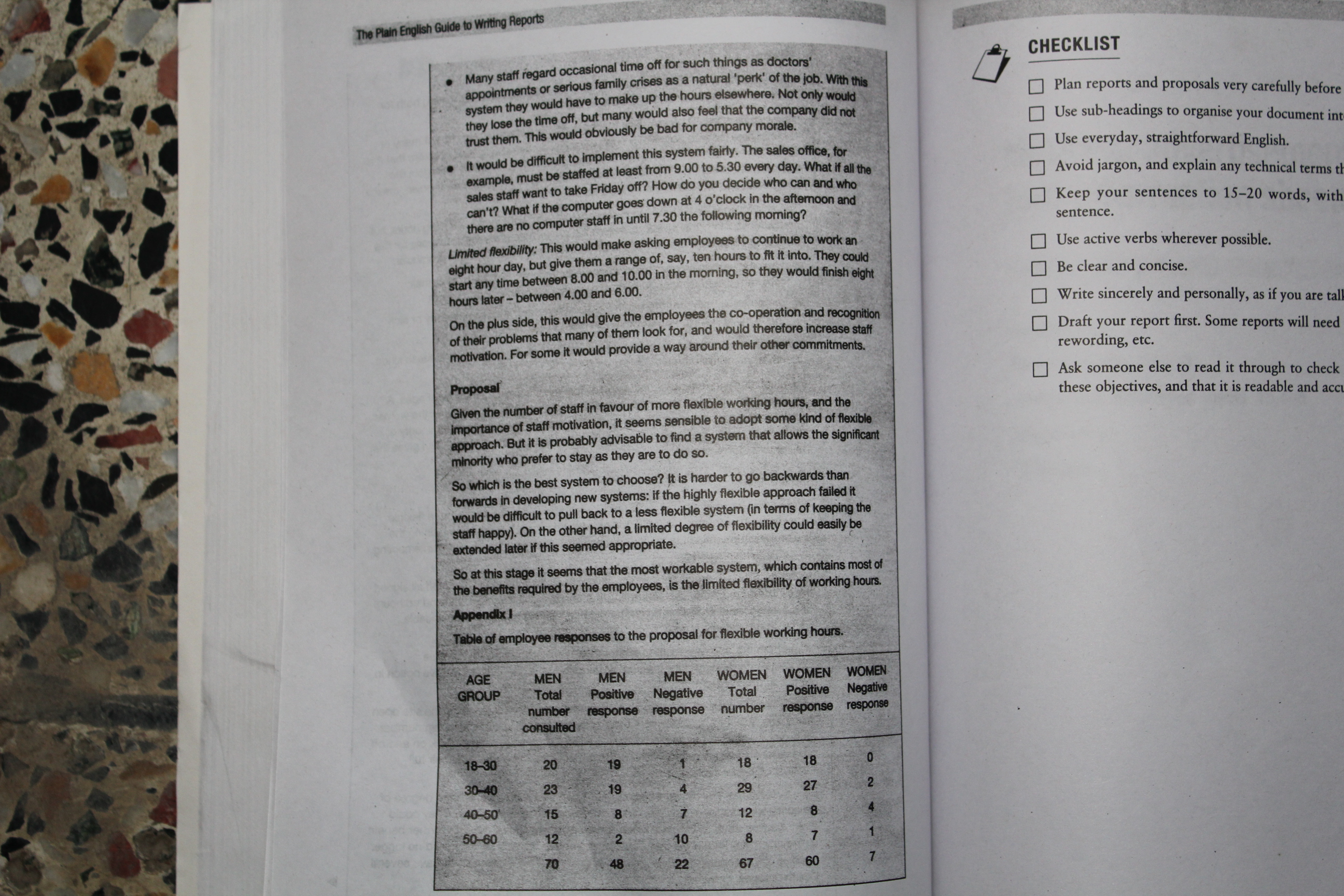 Checklist
Plan reports and proposals very carefully before you start writing 
 Use sub-headings to organize your document into sections
 Use everyday, straightforward English
 Avoid jargon, and explain any technical term
 Keep your sentences to 15-20 words
 Use active verbs wherever possible
 Be clear and concise
 Write sincerely and personally
 Draft your response first
 Ask someone else to read  and check your report meet all objectives, and that it is readable and accurate
AssignmentRe-write the abstract of any report/ paperDead-line : 28-05-2013